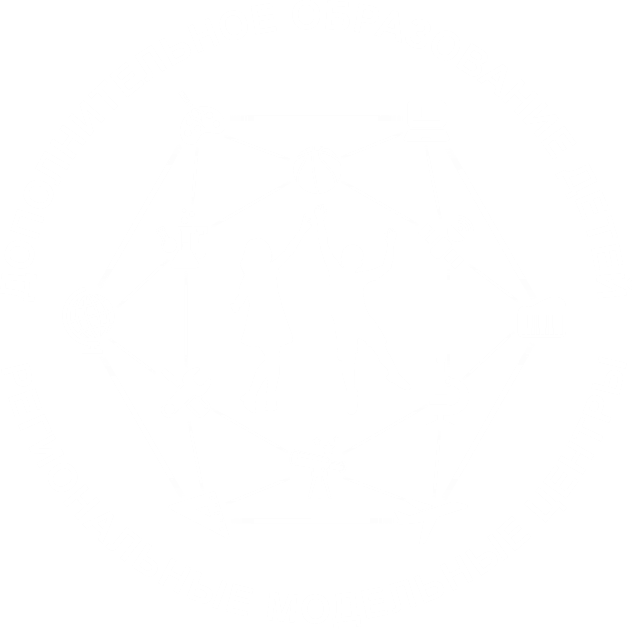 Международная научно-практическая конференция
Эффективные модели и практики организации дополнительного образования детей, проживающих в сельской местности, в условиях цифровизации и глобального технологического обновления
Мониторинг дополнительного образования детей сельских муниципальных образований Ярославской области

Вторушина А. В., канд.психол.н., 
старший методист РМЦ ДОД Ярославской области

14 – 15 марта 2022 г., Ярославль
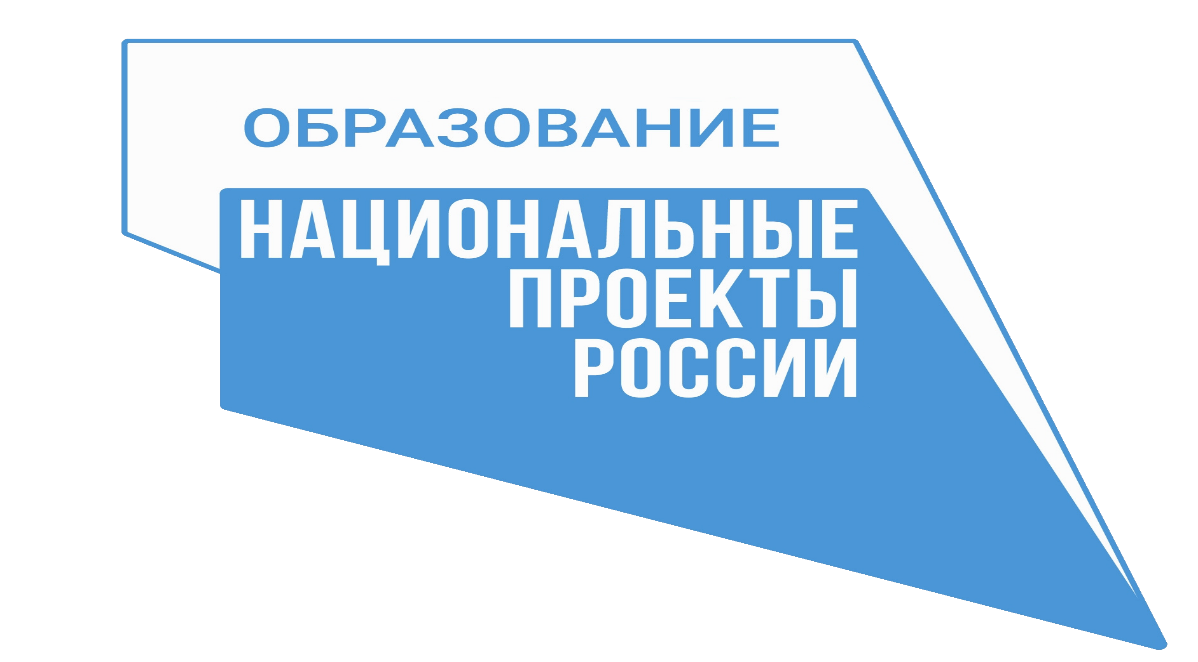 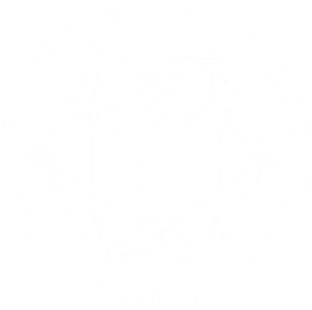 Актуальность
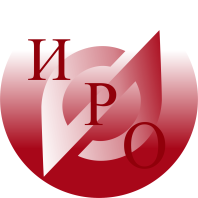 Обеспечение к 2024 году для детей в возрасте от 5 до 18 лет доступных и качественных условий для воспитания гармонично развитой и социально ответственной личности путем увеличения охвата детей дополнительным образованием до 80 %, обновления содержания и методов дополнительного образования детей, развития кадрового потенциала и модернизации инфраструктуры системы дополнительного образования детей
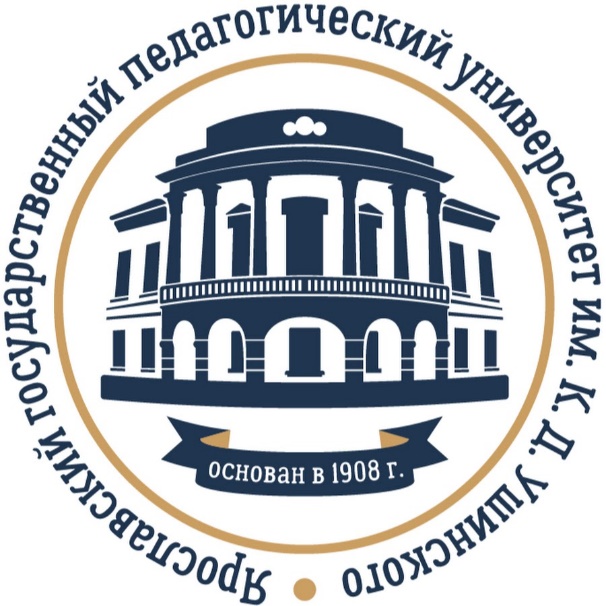 Задачи и факторы доступности ДОД
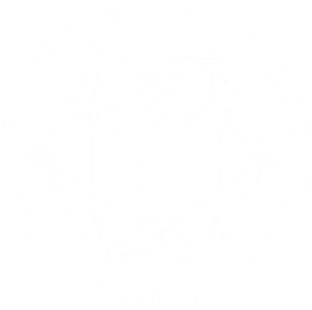 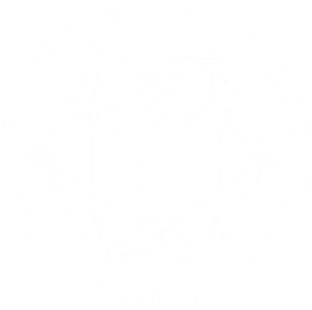 Структура управления региональной системой ДОД
Правительство Ярославской области
Департамент образования
Департамент культуры
Департамент спорта
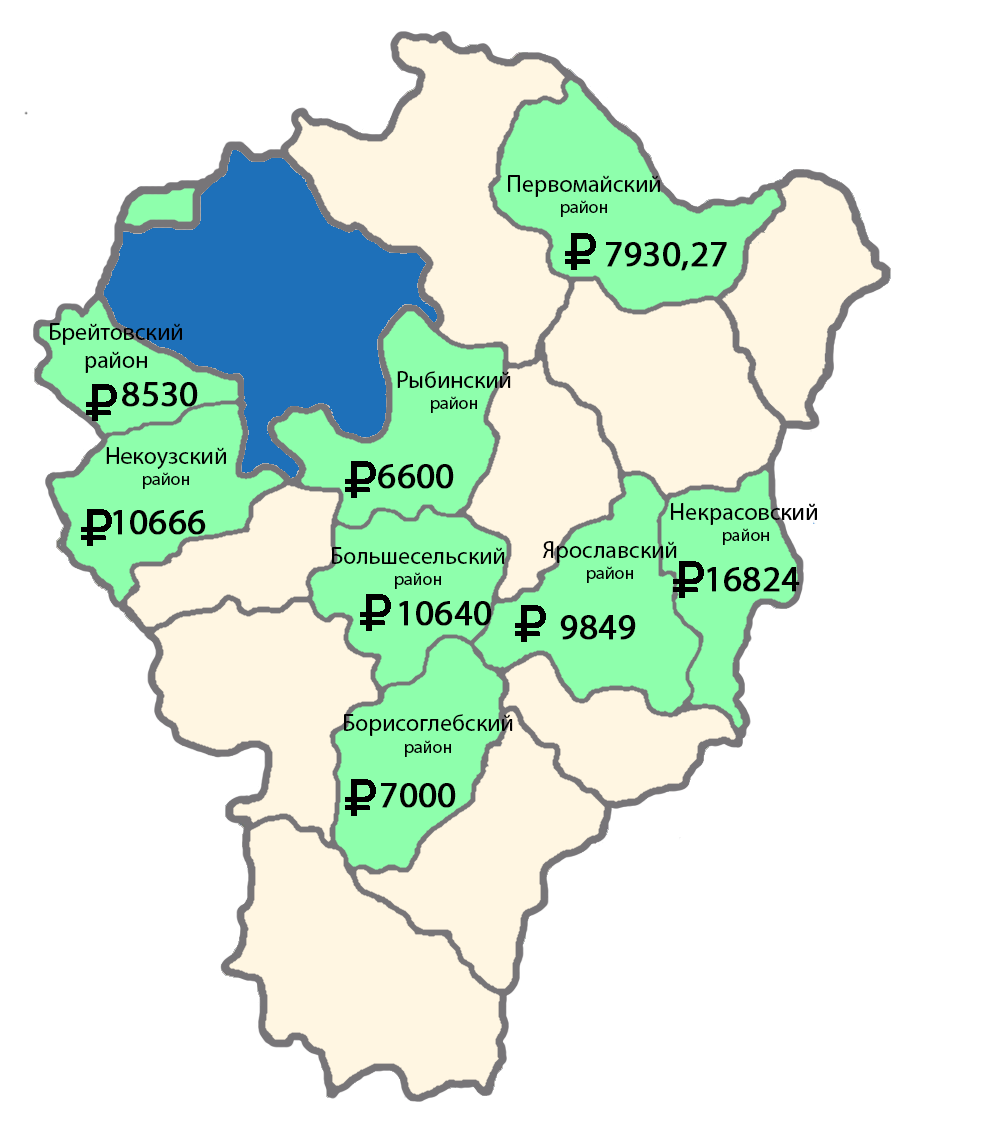 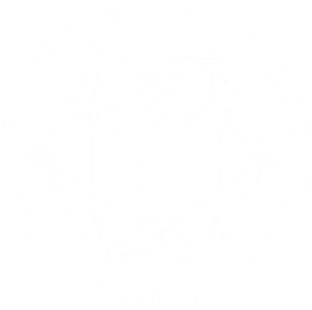 ПФДО в муниципальных образованиях
номинал 
сертификата
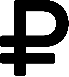 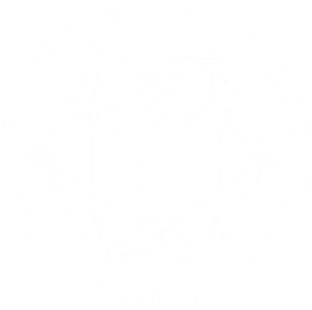 Поставщики услуг
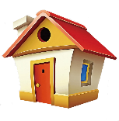 организации
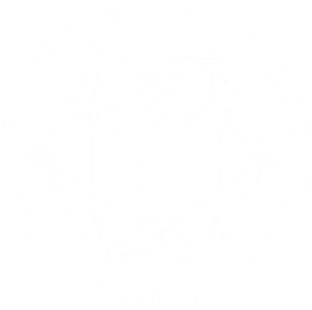 Охват детей
положительная 
динамика 
охвата на 2021 г.
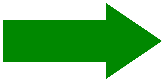 отрицательная 
динамика 
охвата на 2021 г.
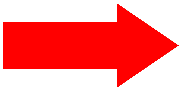 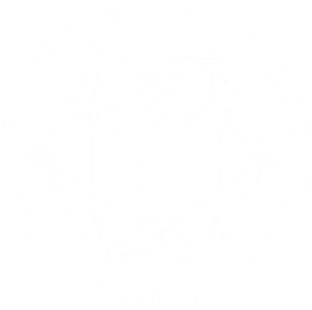 Программы по направленностям
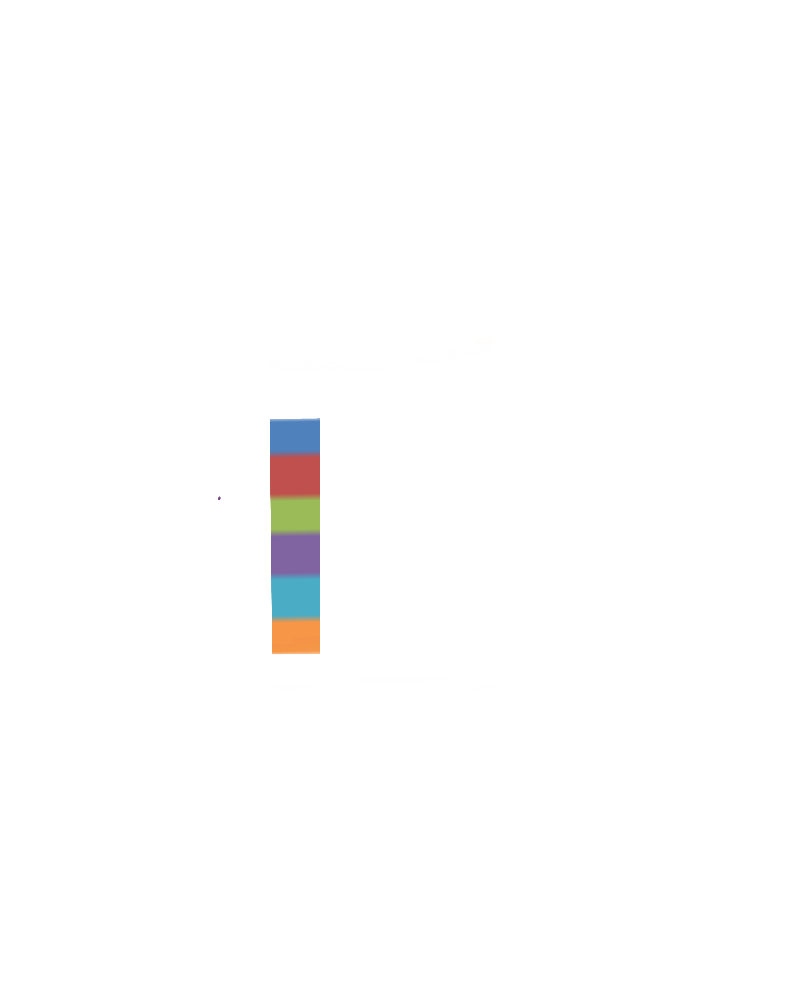 направленности
художественная
физкультурно-спортивная
туристско-краеведческая
техническая
социально-гуманитарная
естественнонаучная
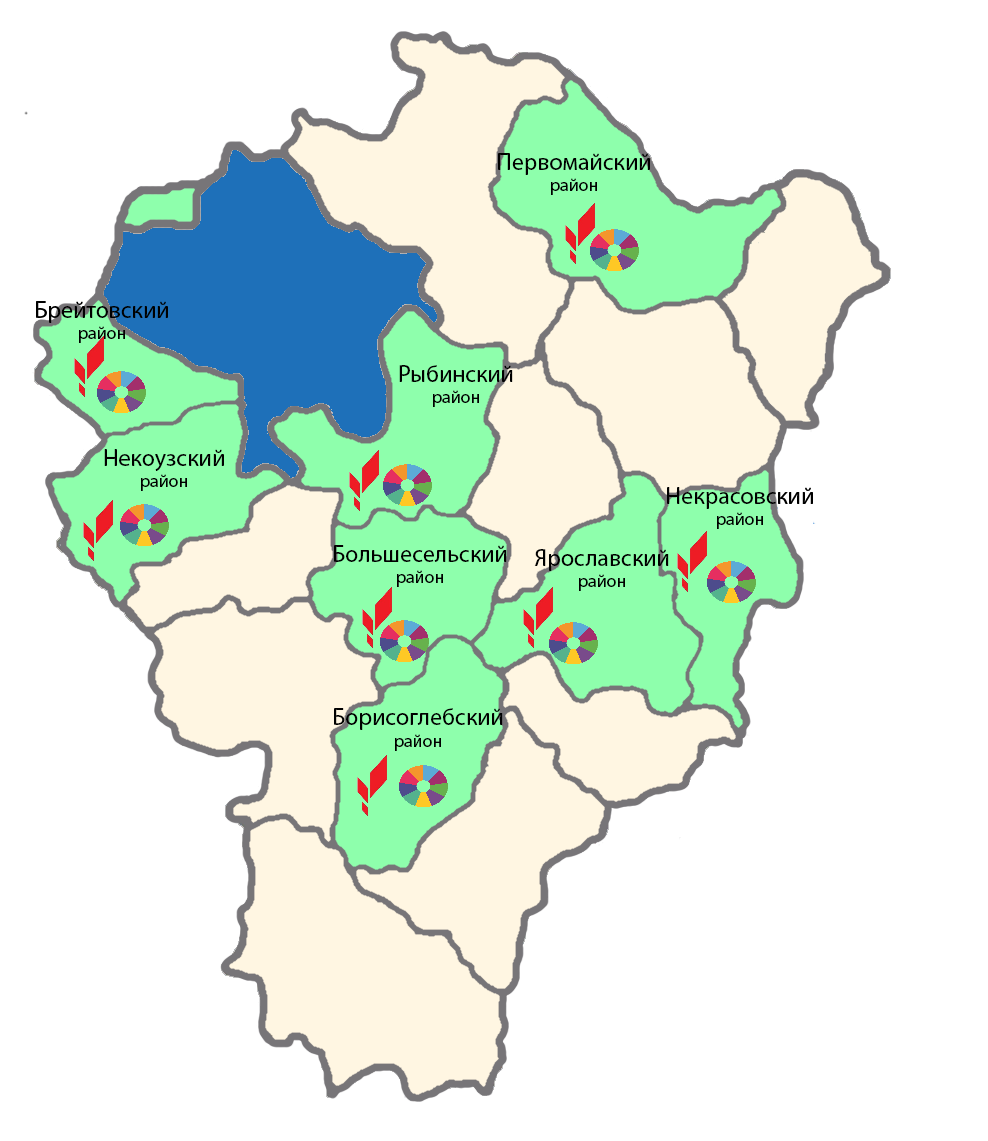 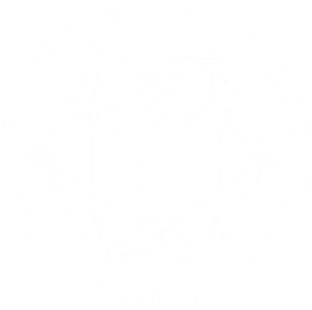 Повышение доступности
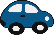 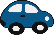 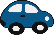 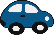 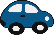 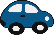 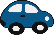 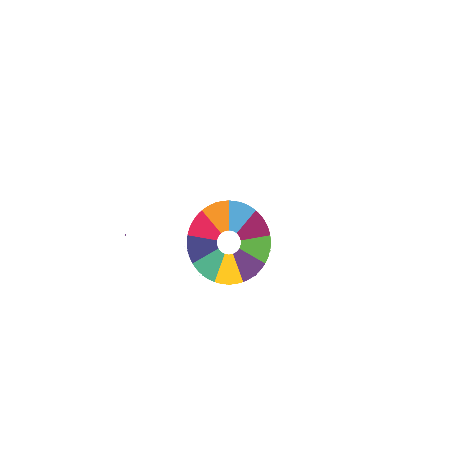 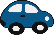 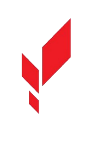 Точки роста
Новые
места
Мобильный
 Кванториум
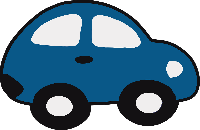 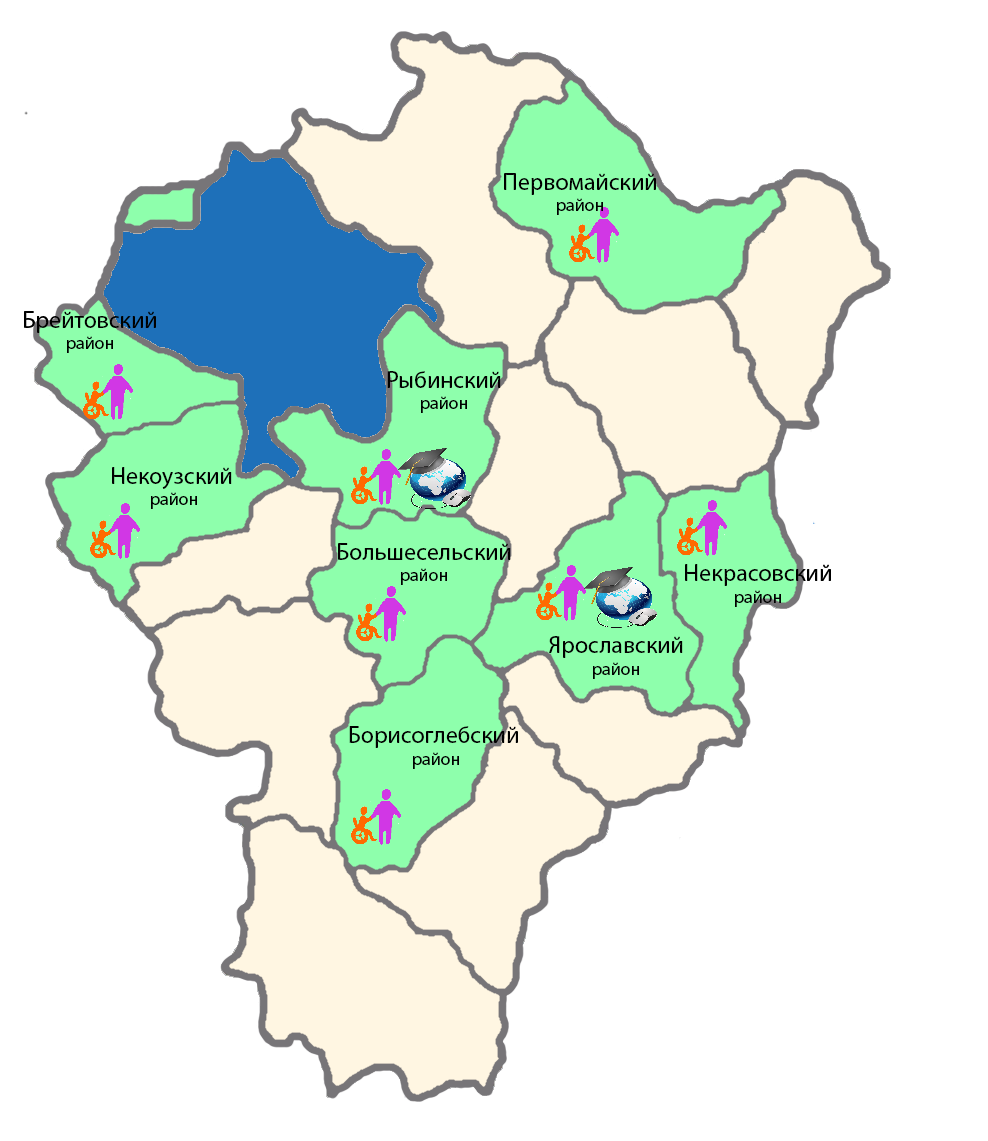 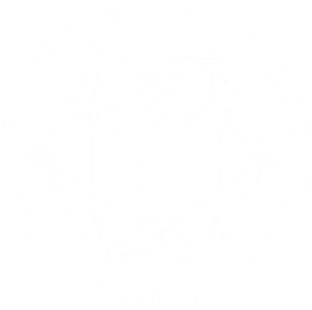 Программы для детей с ОВЗ
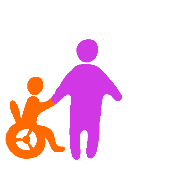 программы для 
детей  с ОВЗ
программы 
с дистанционными 
образовательными 
технологиями
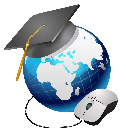 Развитие кадрового потенциала
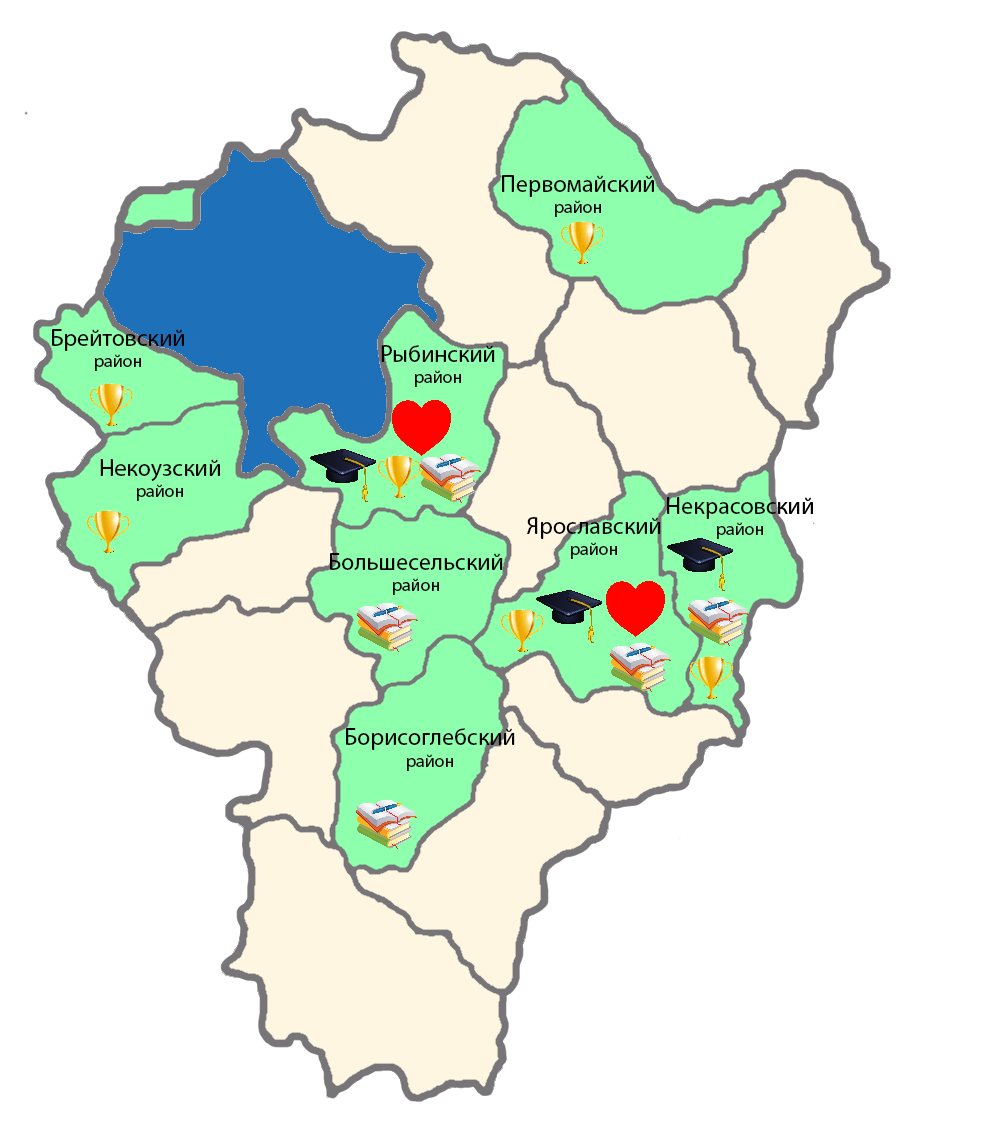 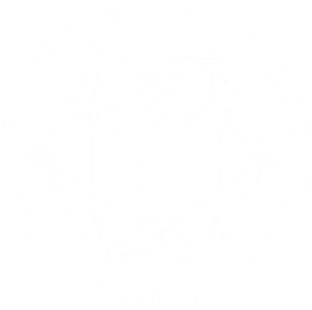 ППП «Педагогическая деятельность в сфере дополнительного образования»

ППК: 
«Профстандарт педагога дополнительного образования детей и взрослых» 
«Разработка актуальных дополнительных общеобразовательных программ» 
«Региональные аспекты реализации персонифицированного дополнительного образования детей» 
«Стажировка по вопросам повышения доступности и качества программ дополнительного образования детей» 
«Повышение доступности дополнительного образования детей ОВЗ» 
«Театральная деятельность как средство формирования у детей метапредметных компетенций »    
«Организация воспитательной деятельности в условиях дополнительного образования детей»

Конкурсы:
Сердце отдаю детям
Лучшие практики дополнительного образования

Региональное методическое объединение

Регулярные очные и дистанционные семинары, консультации
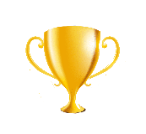 Конкурс «Лучшие 
практики 
дополнительного
образования»
Конкурс «Сердце
отдаю детям»
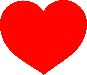 ППП и ППК
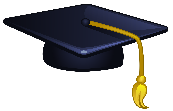 Региональное
методическое 
объединение
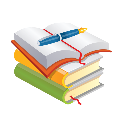 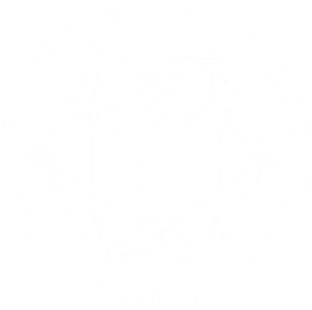 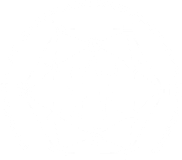 Точки роста и перспективы
Ярославская область
Повышение охвата детей старшего школьного возраста
Формирование у родителей и детей положительного отношения к системе сертификатов дополнительного образования
Решение кадровых проблем
Совершенствование проектного управления 
Вовлечение в дополнительное образование реального сектора экономики
12
Спасибо за внимание!

vtorushina@iro.yar.ru
kdinfo@iro.yar.ru 

(4852)-23-09-65
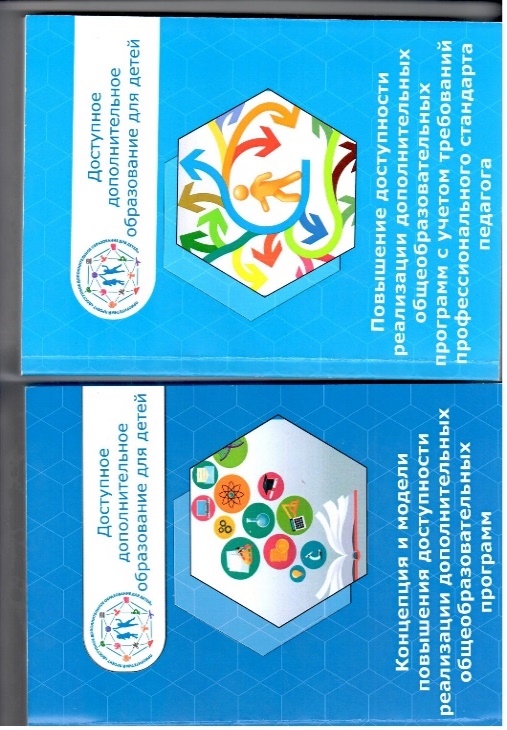 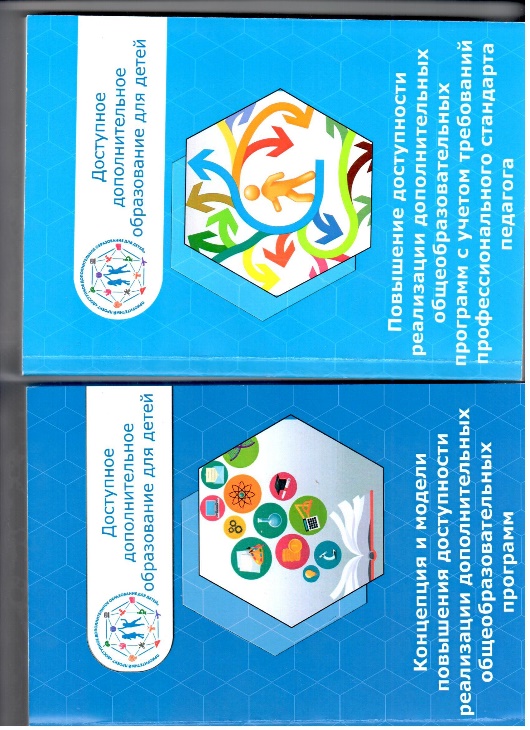 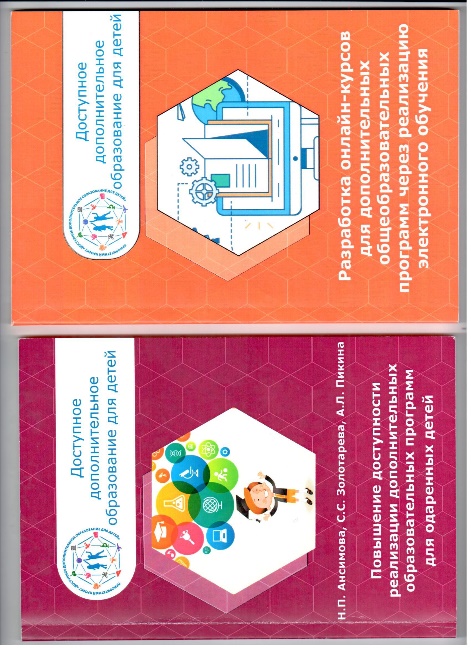 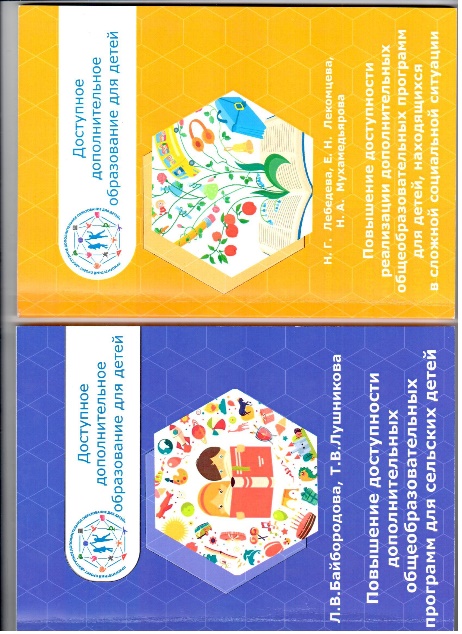 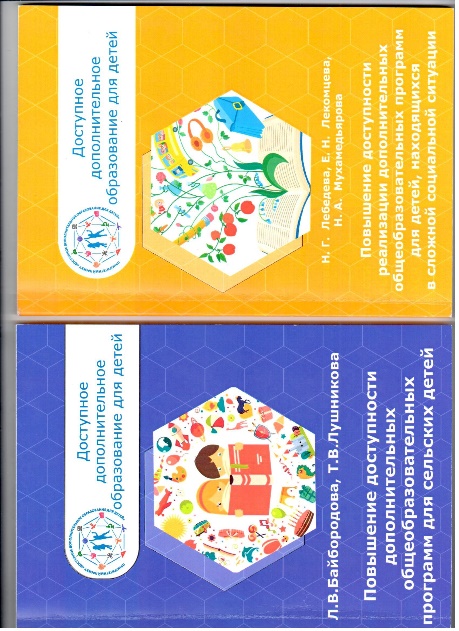 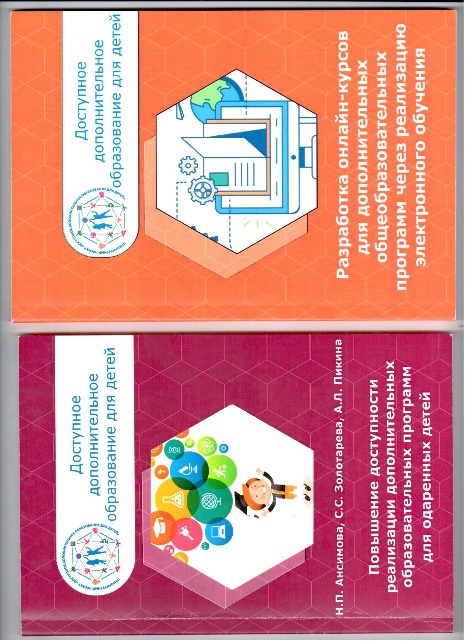